Сабирзянова Ляля КамильевнаПреподаватель хоровых дисциплин
Муниципальное учреждение дополнительного образования 
 «Детская музыкальная школа №14 
Приволжского района города Казани»
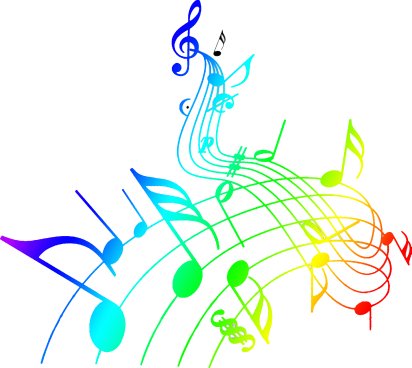 Опыт работы по теме:

Особенности обучения вокалу детей с ограниченными возможностями здоровья.
Возможность обучения в рамках инклюзивного образования.
С 1 сентября 1994 года     Детская музыкальная школа успешно сотрудничает                  с  Реабилитационным Центром детей    и    подростков                         с ограниченными озможностями    МТЗ и СЗ   в   г. Казани. 

Ребята обучаются игре на фортепиано,  синтезаторе, гитаре, занимаются вокалом     и хоровым пением,             изучают музыкальную грамоту, сольфеджио, поют в вокальном ансамбле. В отличие от результатов в традиционной музыкальной школе наши цели носят не столько учебный, сколько лечебный характер
Цель работы:   
коррекция и развитие социальных навыков и коммуникативных способностей детей с ограниченными возможностями   здоровья   на   примере   детей   с    ДЦП
Задачи:
Образовательные




2. Коррекционные
- сформировать систему доступных специальных знаний, умений и навыков для успешного развития музыкально-творческой деятельности.
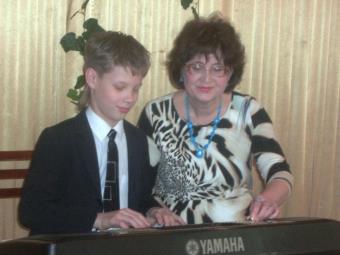 - стимулировать коммуникативную и речевую активность на занятиях вокала,
- вырабатывать координацию при выполнении основных движений (движений пальцев и рук, развитие мелкой моторики – коррекция с помощью игры на инструменте).
3. Воспитательные
  воспитание эстетического вкуса,
  исполнительской   и слушательской культуры,
  воспитание интереса к музыки своего народа и других народов мира. 

4. Развивающие
 развивать эмоциональную сферу личности, потребность самовыражения в процессе музыкальной деятельности (через занятия хором,                   вокальным ансамблем),
 развивать коммуникативные навыки ребенка и творческие способности обучающихся (развитие музыкального слуха, ритма, певческого голоса, музыкальной памяти).
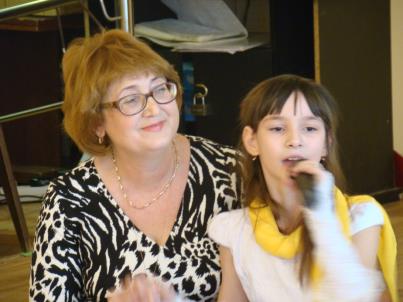 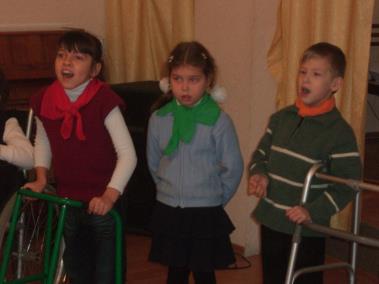 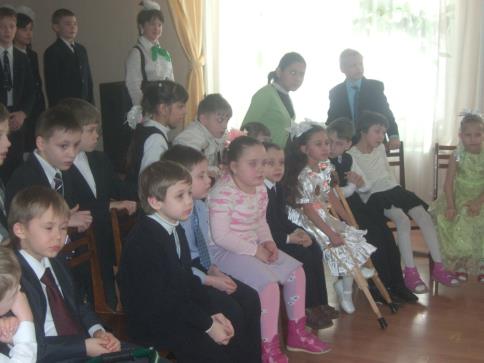 Исходя из выше изложенного, уроки  в большей степени носят коррекционное направление: почти все занятия по музыкальным предметам строятся как комплексные уроки.
В занятиях на фортепиано включаются элементы пальчиковых игр и упражнений, вокальное исполнение песен. На уроках вокала используются элементы ритмики и логопедии. Необходимое условие занятий с такими детьми: индивидуальный подход  к каждому ученику в зависимости от его заболевания.
Уроки логопедического вокала
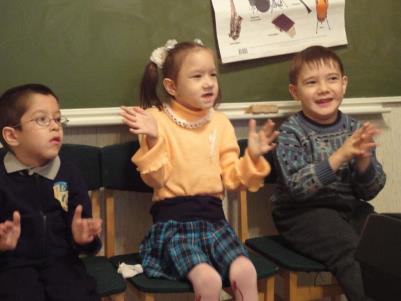 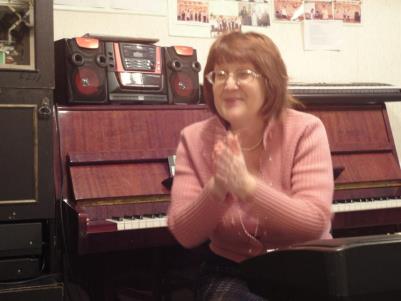 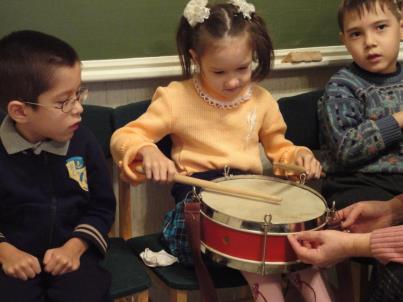 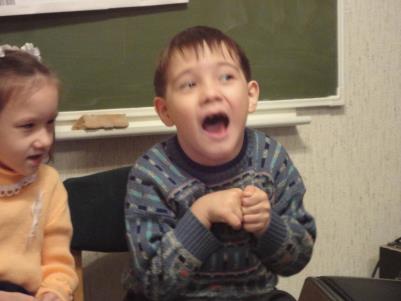 Коррекция  с  помощью   вокала и  игры  на   синтезаторе и   фортепиано
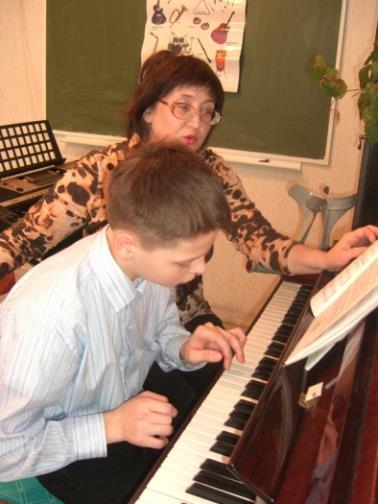 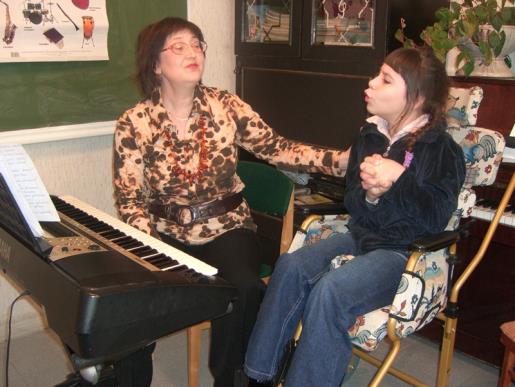 Коррекция  с  помощьюигры  на синтезаторе
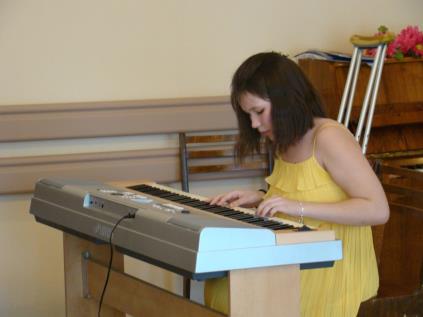 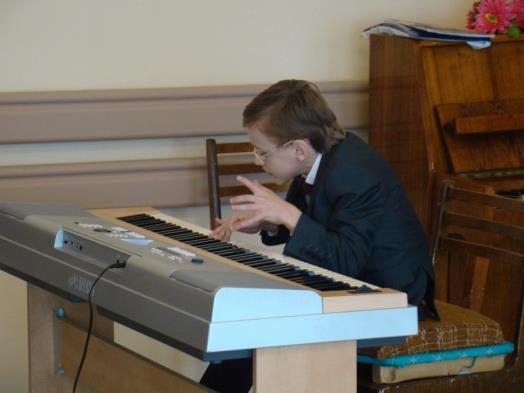 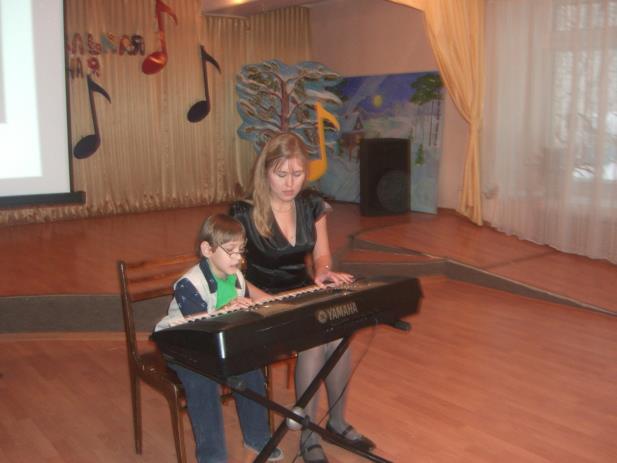 Вокальный ансамбль «Озарение»
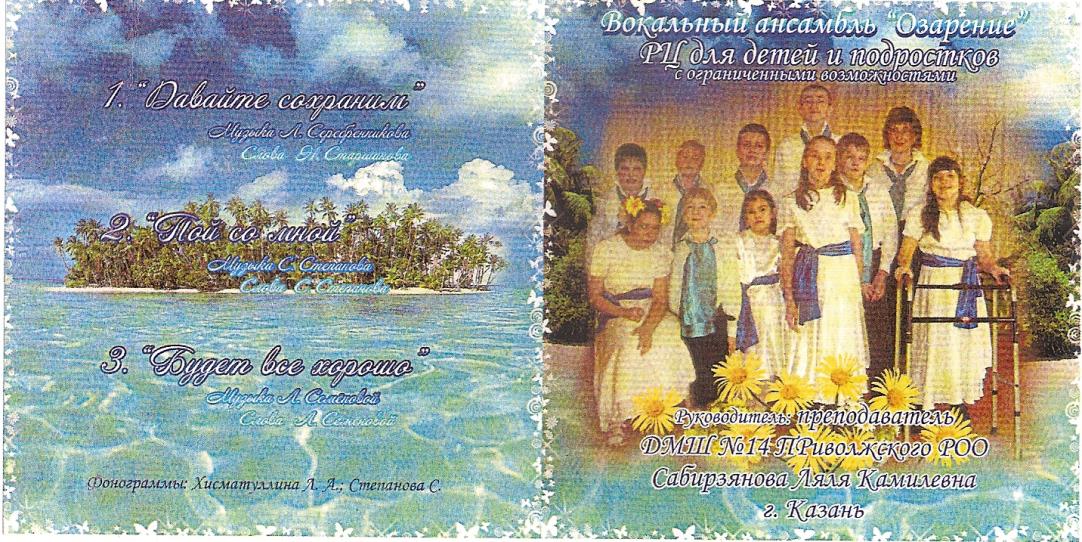 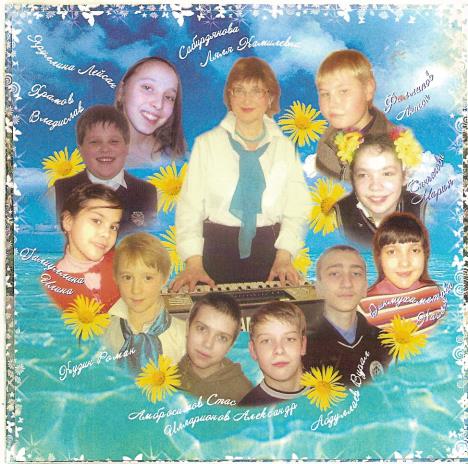 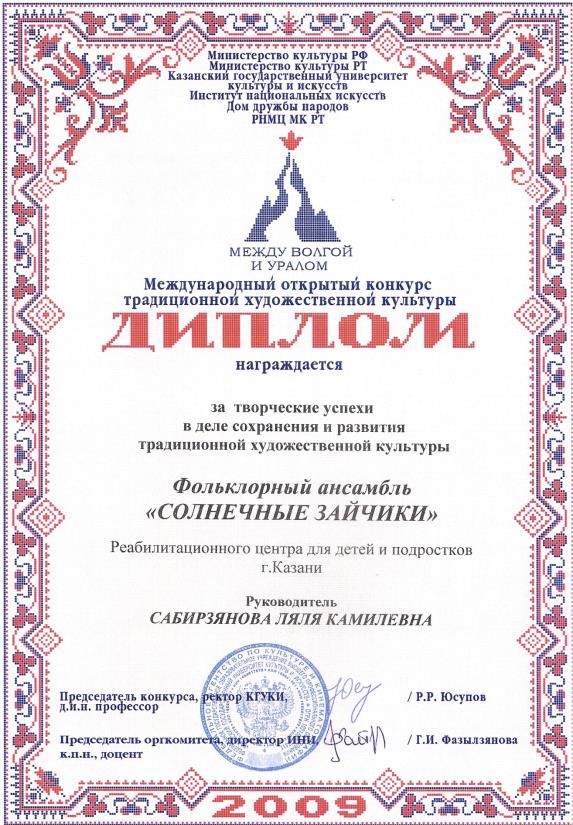 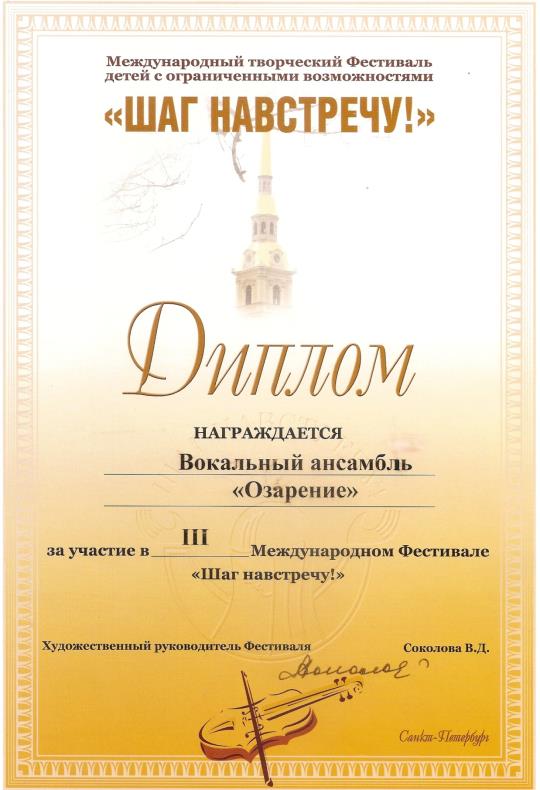 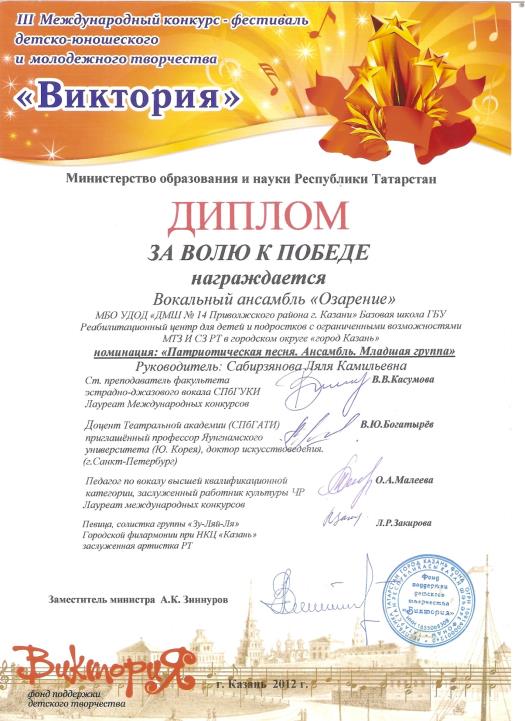 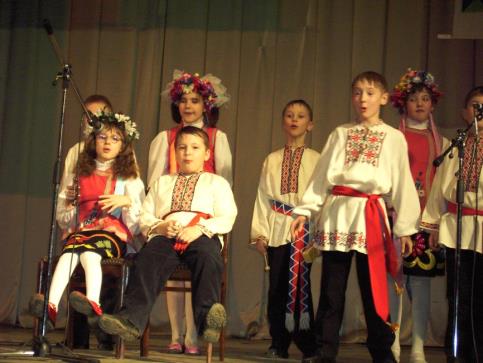 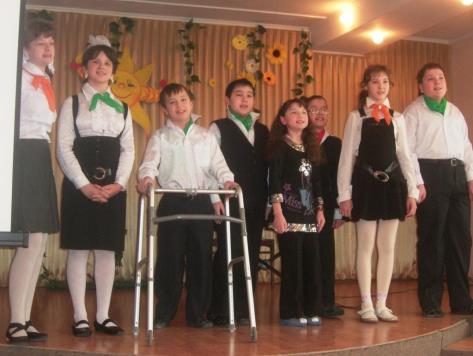